ŞÜKRÜ GELİŞ İMAM HATİP ORTAOKULU
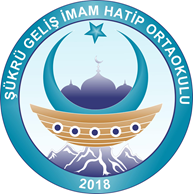 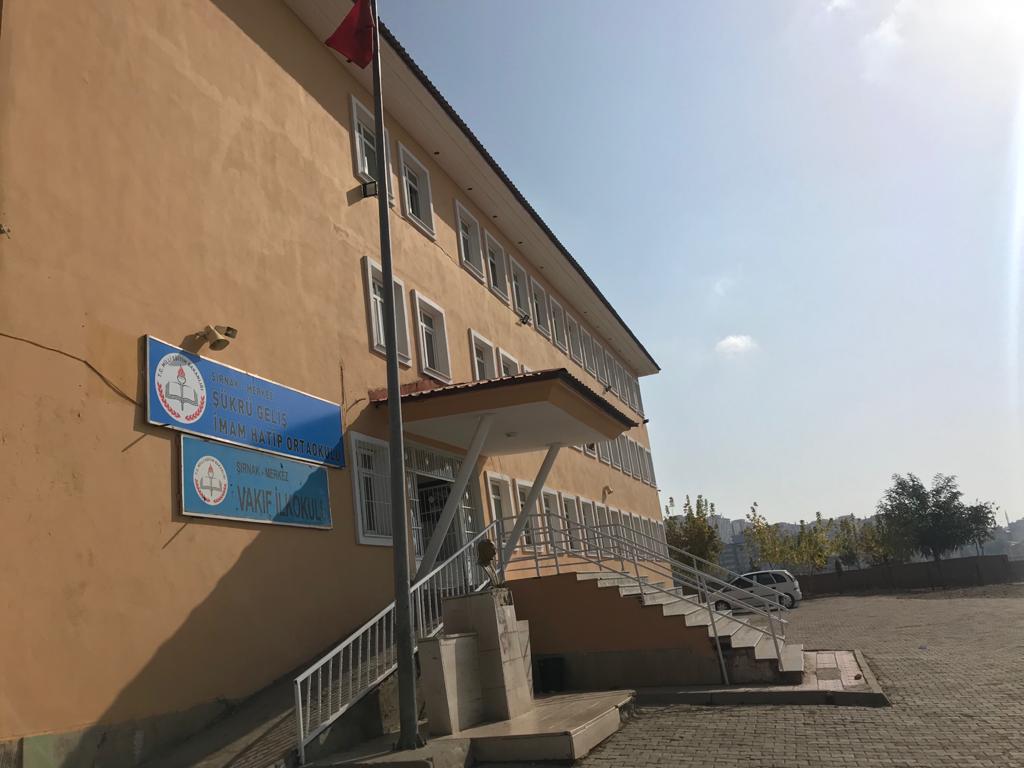 Şırnak ilinin merkezinde Şehri Nuh Mahallesinde hayırsever iş adamı Hacı Şükrü Geliş tarafından yaptırılmıştır.

Okulumuz 2018 yılının Şubat ayından itibaren  İmam Hatip Ortaokulu olarak hizmet vermektedir.
ŞÜKRÜ GELİŞ İMAM HATİP ORTAOKULU
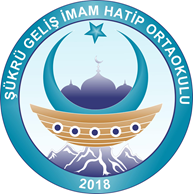 OKULUMUZ HAKKINDA
 
Okulumuz bünyesinde;
18 derslik, 
1 konferans salonu, 
1 Fen Laboratuvarı, 
1 Bilişim Teknolojileri Sınıfı, 
1 Kütüphane bulunmaktadır.


 Okulumuzda 29 öğretmen ile eğitim öğretim faaliyetleri sürdürülmektedir.
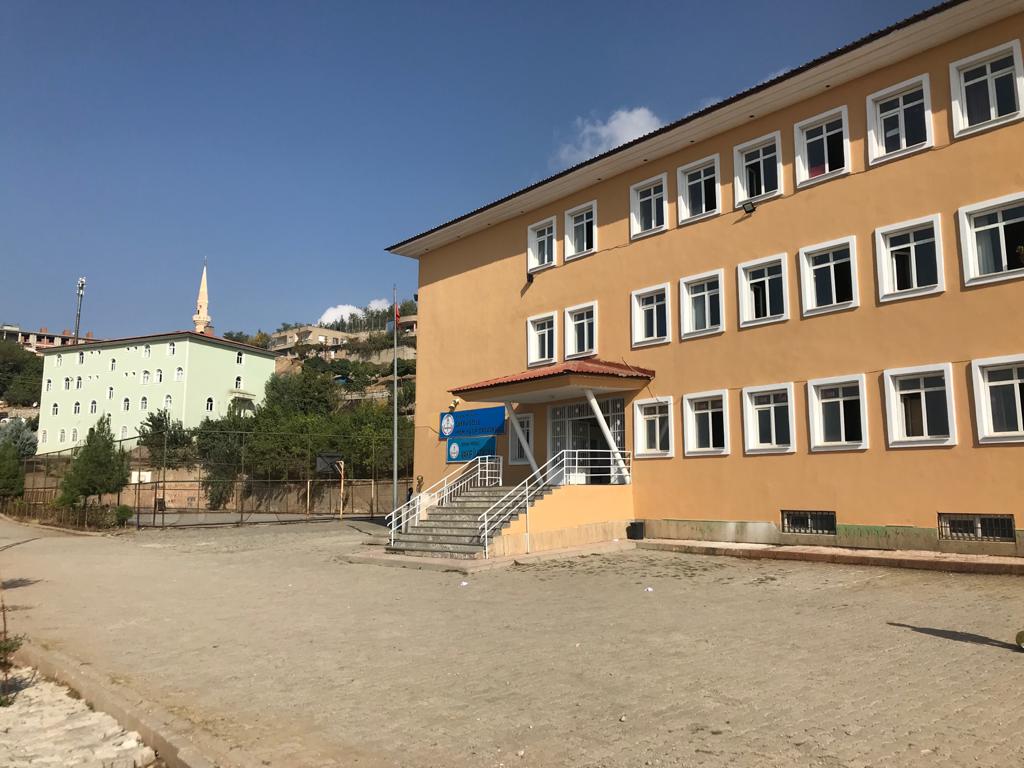 ŞÜKRÜ GELİŞ İMAM HATİP ORTAOKULU
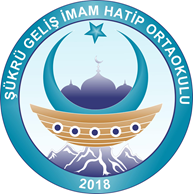 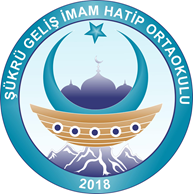 ETKİNLİKLERİMİZ
ŞÜKRÜ GELİŞ İMAM HATİP ORTAOKULU
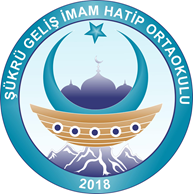 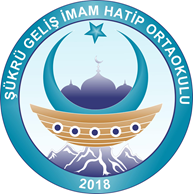 TANITIM GEZİLERİMİZ
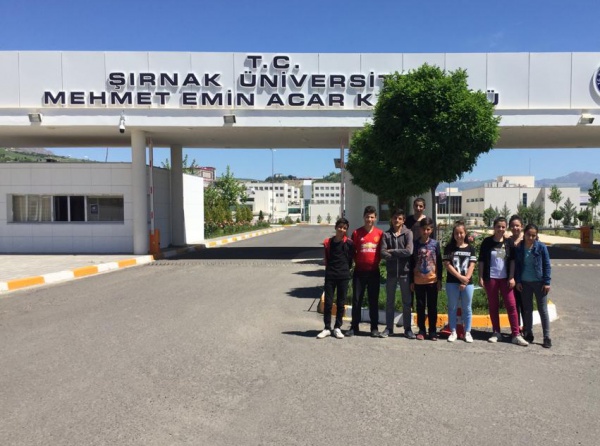 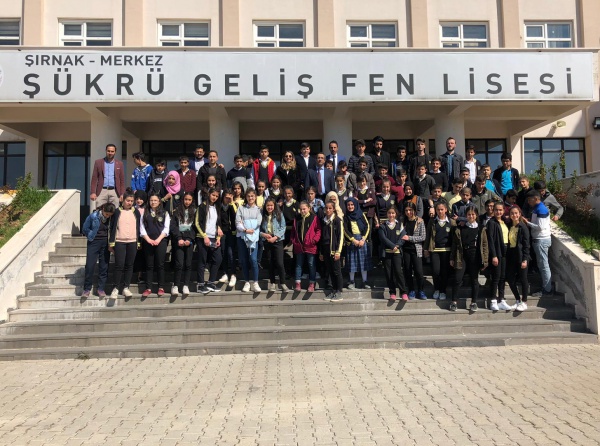 ŞÜKRÜ GELİŞ İMAM HATİP ORTAOKULU
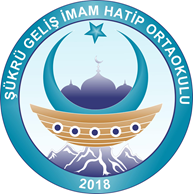 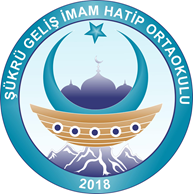 SEMİNERLERİMİZ
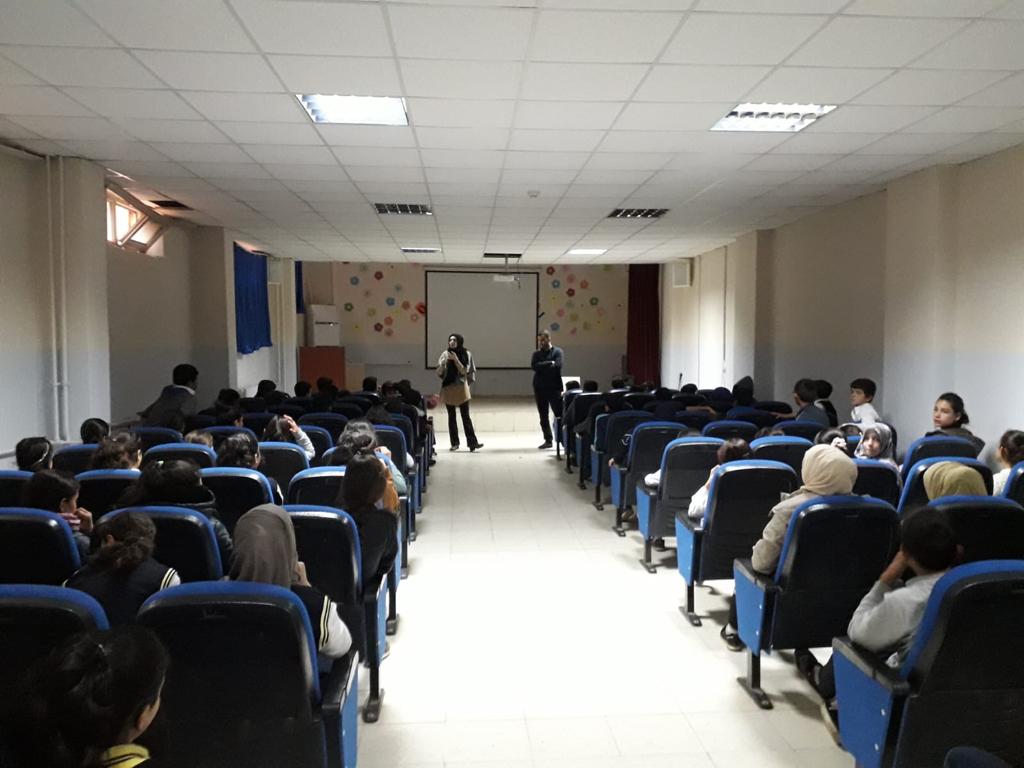 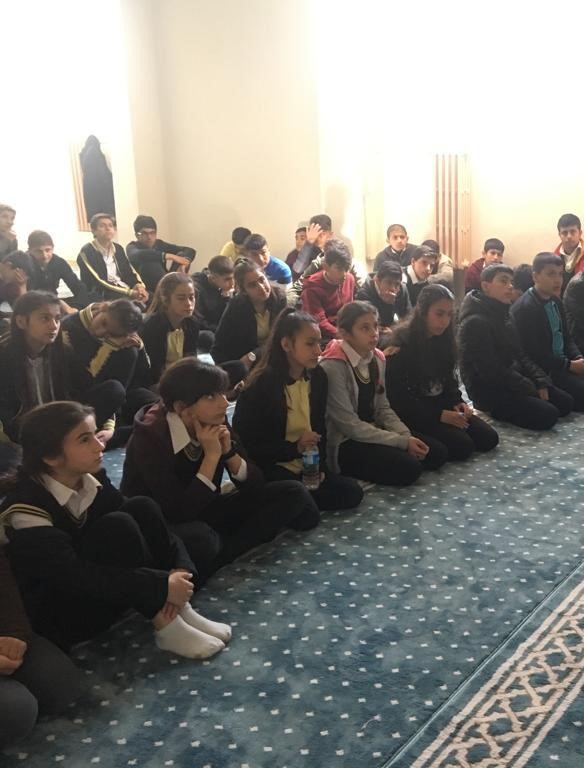 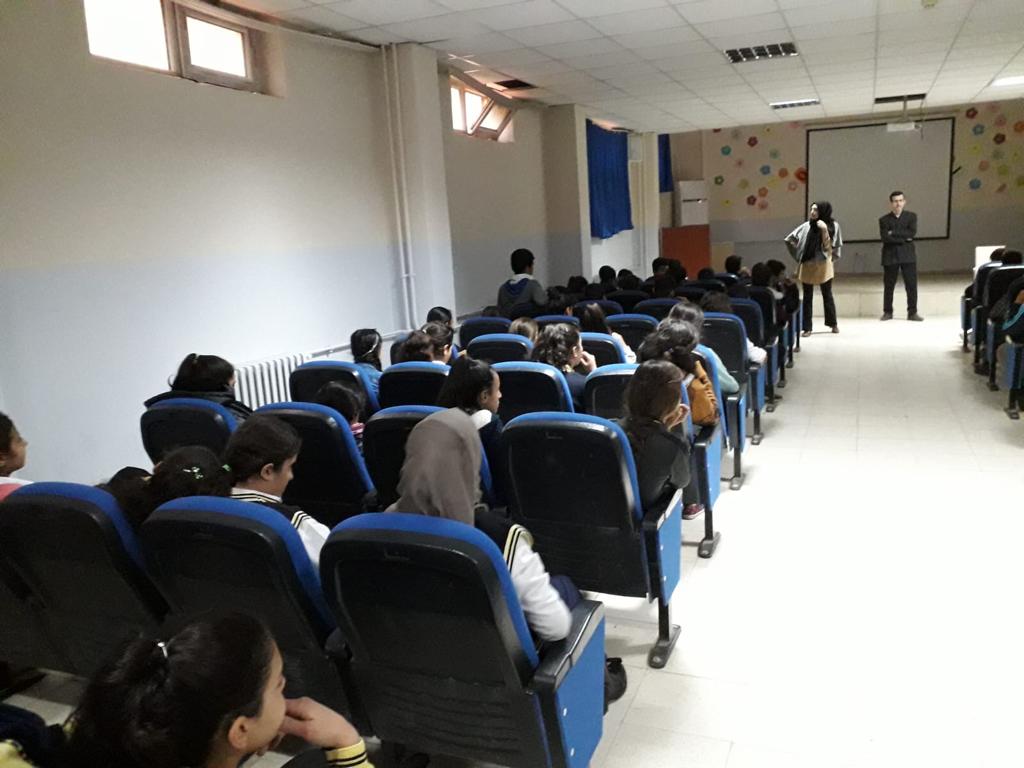 ŞÜKRÜ GELİŞ İMAM HATİP ORTAOKULU
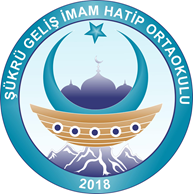 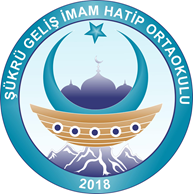 SOSYAL ETKİNLİKLERİMİZ
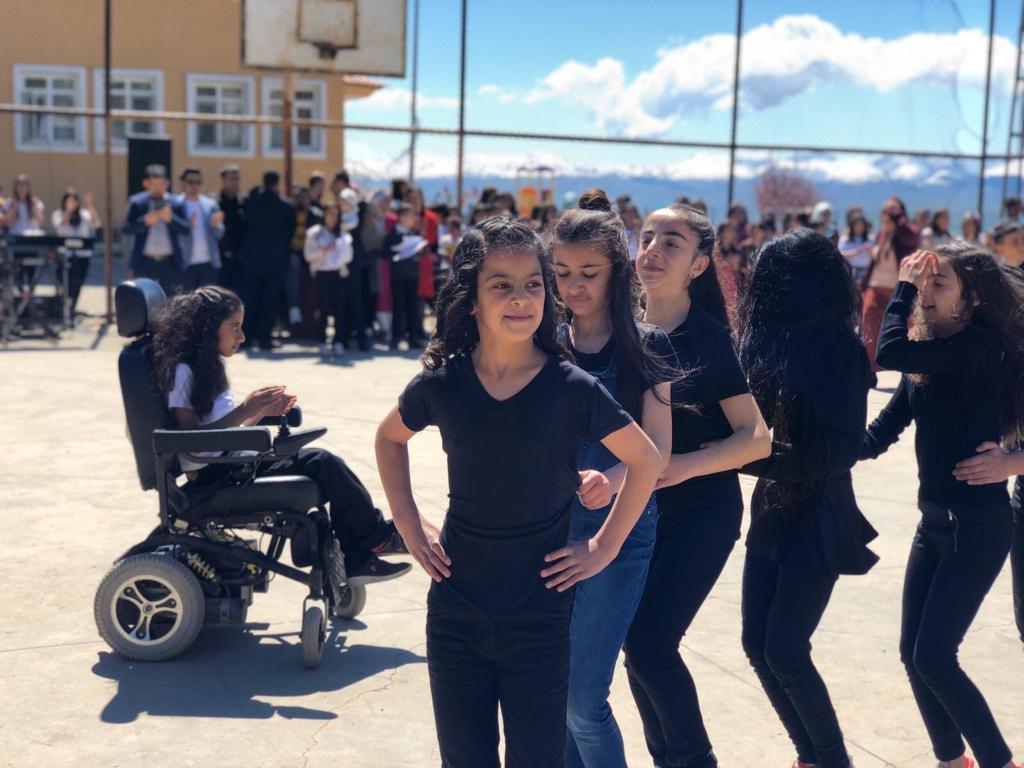 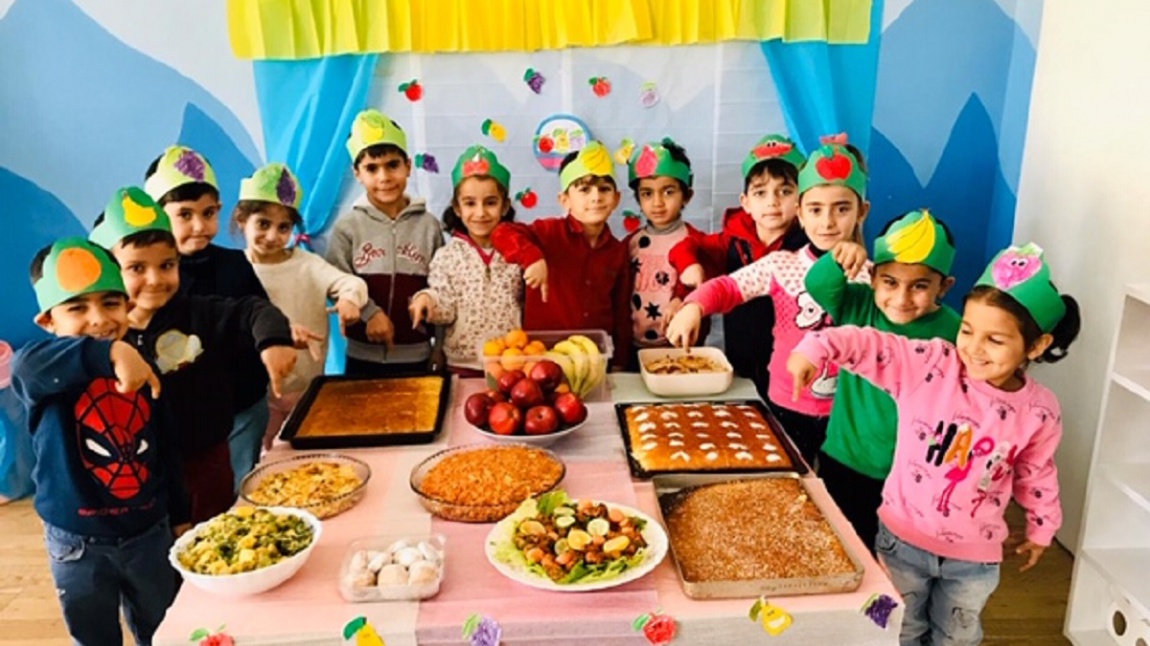 ŞÜKRÜ GELİŞ İMAM HATİP ORTAOKULU
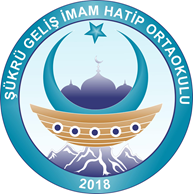 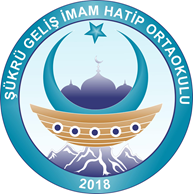 PROJE VE YARIŞMALARIMIZ
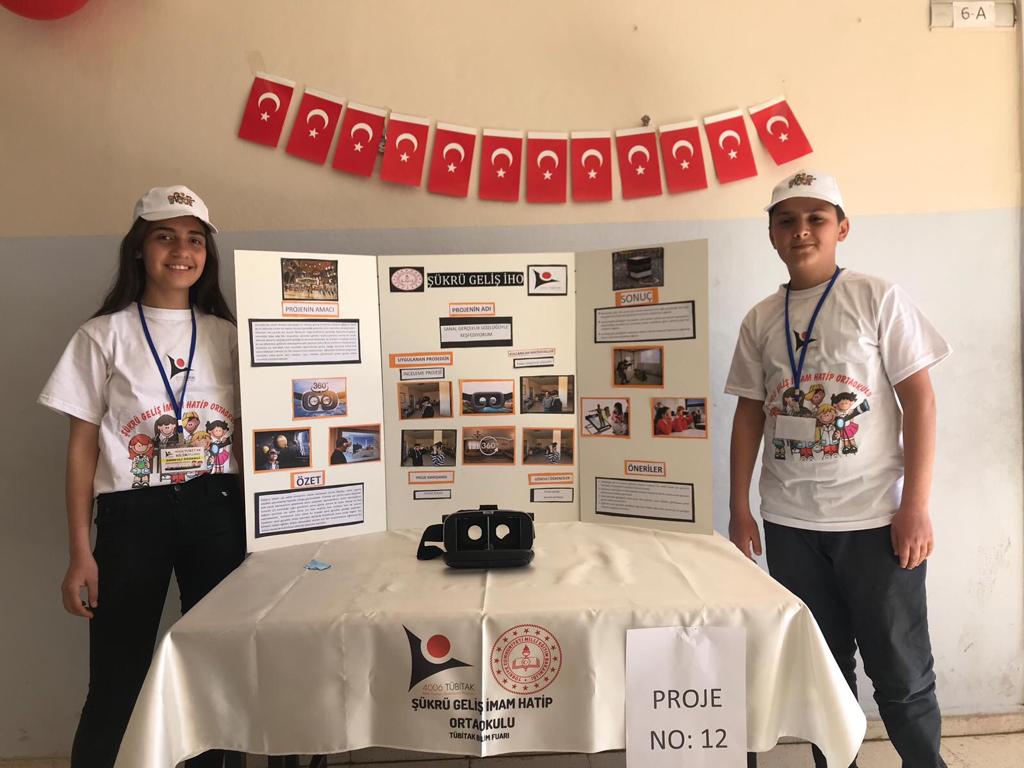 ŞÜKRÜ GELİŞ İMAM HATİP ORTAOKULU
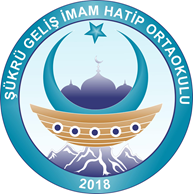 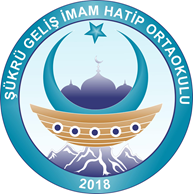 İLETİŞİM BİLGİLERİMİZ
Adres: Şehri Nuh Mahallesi, Gühüzok Sokak, Dış Kapı No:16 Merkez / Şırnak

Telefon: 0(486) 2167170
ŞÜKRÜ GELİŞ İMAM HATİP ORTAOKULU
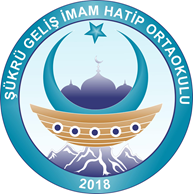 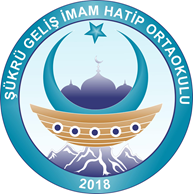 SOSYAL MEDYA HESAPLARIMIZ
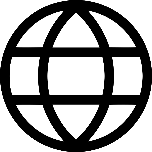 http://www.sukrugelisiho.meb.k12.tr/
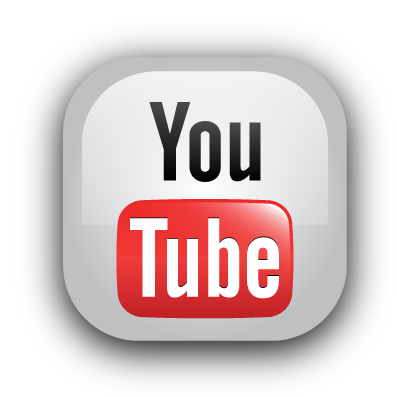 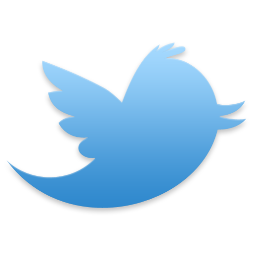 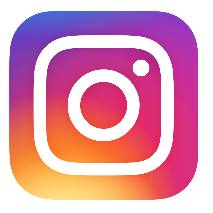 Gelisiho
sükrü gelis iho
sukrugelisiho
sükrügelis iho
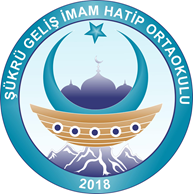 İLİM, İRFAN, MANEVİYAT‘GELECEK BİZİMLE’